Redistricting Advisory Committee
August 12, 2021
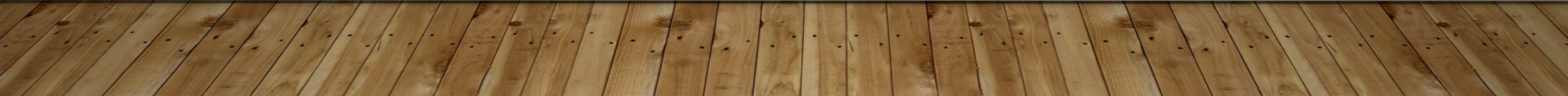 ROLES AND DUTIES
Encourages Public engagement/outreach
Distribute Redistricting materials

Receives input from the Public regarding district lines and communities of interest
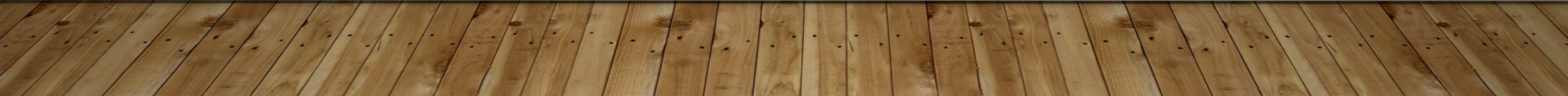 ROLES AND DUTIES CONT.
Communities of Interest

A community of interest is a contiguous population which shares common social and economic interests that should be included within a single district for purposes of its effective and fair representation. Examples of such shared interests are those common to an urban area, a rural area, an industrial area, or an agricultural area, and those common to areas in which the people share similar living standards, use the same transportation facilities, have similar work opportunities, or have access to the same media of communication relevant to the election process. Communities of interest shall not include relationships with political parties, incumbents, or political candidates.
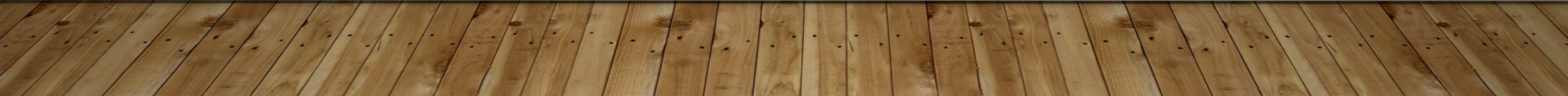 ROLES AND DUTIES CONT.
Analyzes Census data with the consultant 
Ensuring a balanced population within the 6 Council Districts
Consultant will be at the meetings to guide the Committee through the process

Recommends potential redrawn district map(s) to the City Council
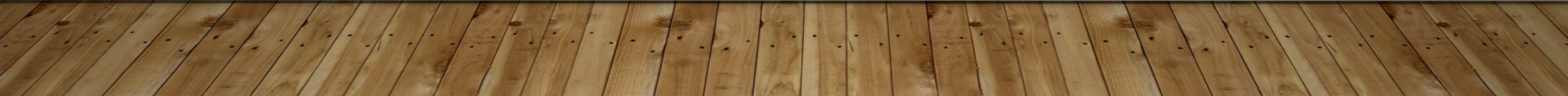